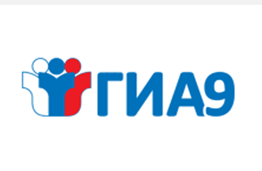 Анализ проведения ГИА-9в Ленинградской области в 2015 году Изменения Порядка проведения ГИА-9 в 2016 году
Комитет общего и профессионального образованияЛенинградской области
10.09.2015 г.
Изменение минимального порога
П.13 Порядка проведения ГИА-9: ОИВ определяют минимальное количество баллов экзаменов
Изменение шкалы перевода балла в отметку
на федеральном уровне
Русский язык
Математика - изменений нет
Сравнение результатов ГИА-9
[Speaker Notes: Изменение условий оценивания образовательных результатов (изменение шкал на федеральном или региональном уровне) не позволяет адекватно сравнивать показатели ГИА-9 разных лет.]
Сравнение результатов ГИА-9
Прохождение минимального порога баллов в разных шкалах
Сравнение результатов ГИА-9
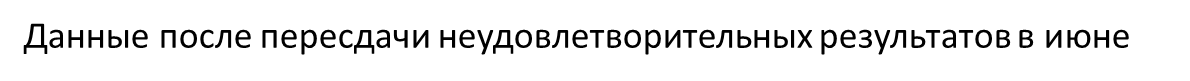 Сравнение результатов ГИА-9
Сравнение результатов ГИА-9
Проблемы в подготовке и проведении ГИА-9 в 2015 г. и задачи на 2016 г.
1. Значительное количество обучающихся, не допущенных к ГИА (в одних и тех же МО);
Задача: снижение количества не допущенных к ГИА – усиление контроля обучающихся «группы риска» на школьном, муниципальном и региональном уровнях.
2. Низкое качество работ по математике (минимальные баллы 0-4 балла,  по русскому языку 5 баллов, процент выполнения работ, количество работ с максимальным баллом). 
Задача: повышение качества преподавания математики (в первую очередь геометрии).
Проблемы в подготовке и проведении ГИА-9 в 2015 г. и задачи на 2016 г.
4. В ряде школ при одном контингенте обучающихся получен разный по уровню результат экзаменов по русскому языку и математике. 
Задача: Повышать уровень профессиональной компетентности учителей - запланировать мероприятия (дифференцированно): 
направление на курсы повышения квалификации;
тестирование по КИМам;
особый контроль работы;
наставничество учителей, имеющих высокие показатели результатов подготовки к ГИА.
Проблемы в подготовке и проведении ГИА-9 в 2015 г. и задачи на 2016 г.
5. Задержка ОМСУ передачи запрашиваемых сведений на региональный уровень (задержка сроков утверждения региональных документов, сбора РИС).  
Задача: в МО сделать циклограмму мероприятий по подготовке и передаче информации на региональный уровень и соблюдать сроки.
[Speaker Notes: По русскому языку 
Больше всего 0 баллов набрали за задачи по геометрии]
Проблемы в подготовке и проведении ГИА-9 в 2015 г. и задачи на 2016 г.
6. Сбой в передаче информации из региона в  школы и обратно  (например, ходатайств на пересдачу экзаменов - в одном из районов), документов из МО в регион (протоколы 1-2 проверки  – Сланцы 2 раза). 
Задача: координаторам отрегулировать в районе схемы получения и передачи информации, документов. Исключить ситуации, когда информация своевременно не доводится до сведения школ или не разъясняется при необходимости.
Проблемы в подготовке и проведении ГИА-9 в 2015 г. и задачи на 2016 г.
7. Отсутствие в ряде районов опыта проверки экзаменационных работ по предметам, по которым в 2014-2015 гг. экзамены не сдавались. 
Высокий процент работ на 3-ю проверку по ряду предметов.
Задача: Провести обучение экспертов тех районах, где оно не было проведено, проведено в меньшем объеме часов, где эксперты ранее не участвовали в проверке. 
Перед проверкой проводить обсуждение критериев оценивания для выработки единой позиции в постановке баллов.
Проблемы в подготовке и проведении ГИА-9 в 2015 г. и задачи на 2016 г.
8. Неявка экспертов на работу ПК.
Пример: математика -  из 54 экспертов  было 29;
русский язык: из 118 экспертов было 90.
Задача: Строгий отбор экспертов в региональные комиссии и контроль их приезда (официальные письма ОМСУ). 
9. Отсутствие опыта организации ГИА-9 по ряду предметов по выбору (сложных в организации предметов: физика, иностранный язык, информатика).
Задача:  Координаторам изучить Инструкции, а также опыт тех районов, в которых экзамены по предметам по выбору сдавались массово.
Проблемы в подготовке и проведении ГИА-9 в 2015 г. и задачи на 2016 г.
10. Недостаточная подготовка лиц, привлекаемых к проведению экзаменов в ППЭ (руководителя ППЭ, организаторов, уполномоченных ГЭК). 
Задача: Координаторам знать Инструкции по проведению экзаменов. Повысить качество подготовки работников ППЭ. Провести контроль  знания Инструкций. 
Предусмотреть систему контроля результатов подготовки ЭМ из ППЭ и наказания ответственных лиц, если выявляются нарушения, влияющие на обработку ЭМ. 
Уполномоченные ГЭК при сдаче или получении ЭМ должны владеть информацией: перечень, количество ЭМ по категориям…
Ошибки в представлении ЭМ из ППЭ
диски с ответами не были подписаны или подписи были ненадежными;
файлы с записью ответов не были названы по номеру КИМ;
сданы пустые диски и не было уверенности, что есть копия; 
некачественная запись устных ответов участников экзаменов (плохо слышно, не в тех форматах);
не были заблаговременно проведена пробная запись;
бланки ответов №2 для устного ответа по иностранному языку использовались как черновики;
не вписаны номера КИМ в бланки ответов №2;
в бланки ответов №2 вписаны ФИО участников;
нарушались требования к оформлению работ ГВЭ (что не позволяло провести «обезличивание», создавало сложности в организации проверки): не было регистрационных бланков,  работы подписаны на каждом листе).
Дополнительный этап ГИА-9
36 чел. - математика и 23 - русский язык.
Можно пересдать «2» (не более чем по одному предмету экзамена). Пересдача математики 16.09.2015.
Обучающиеся должны быть вписаны в журнал: оставленные на 2-й год – в журнал 9 класса (в случае получения аттестата на страницах журнала вписать ВЫБЫЛ с ___, в конце – выбыл с ___ в связи с ___ (реквизиты решения педсовета).
Перечень нормативных правовых актов
Ст. 59 Федерального закона «Об образовании в Российской Федерации» от 29.12.2012 № 273-ФЗ
Порядок проведения государственной итоговой аттестации по образовательным программам основного общего образования (утв. приказом Минобрнауки России №1394 от 25.12.2013                       с изменениями от 07.07.2015 № 692)
Правила формирования и ведения ФИС ГИА и приема и РИС ГИА 
(утв. Постановлением Правительства Российской Федерации от 31.08.2013 № 755)
Порядок разработки, использования и хранения КИМ для ГИА
 ( Приказ Рособрнадзора от 17.12.2013 № 1274 )
Изменения Порядка проведения ГИА-9
2016/17
2015/16
Обязательные предметы:
Обязательные предметы:
русский язык
русский язык
математика
математика
2 предмета по выбору 
(физика, химия, биология, история, география, информатика и ИКТ, иностранные языки, обществознание, литература)
2 предмета по выбору 
(физика, химия, биология, история, география, информатика и ИКТ, иностранные языки, обществознание, литература)
Аттестат = успешные результаты ГИА по четырем  учебным предметам
Пересдача не более двух неудовлетворительных результатов по всем учебным предметам
Аттестат = успешные результаты ГИА по обязательным предметам
Пересдача неудовлетворительных результатов по одному из обязательных предметов
Изменения Порядка проведения ГИА-9
Основные изменения
При проведении ГИА-9  по учебному предмету в состав организаторов и ассистентов не входят специалисты по этому учебному предмету (ранее было только ОГЭ).
Определение места для личных вещей участников ГИА до входа в ППЭ.
Определение понятий «территория ППЭ», «вход в ППЭ».
ГВЭ для всех категорий ОВЗ в устной форме по желанию.
Изменения в Порядке выдачи аттестатов
Приказ МОН от 14 февраля 2014 г. N 115 (ред. от 08.06.2015 N 571 )
При заполнении бланка приложения к аттестату об основном общем/среднем общем образовании: п.5.3, пп. а) в графе "Наименование учебных предметов" на отдельных строках с выравниванием по левому краю - наименования учебных предметов в соответствии с учебным планом образовательной программы соответствующего уровня; 
(было – «среднего общего образования»).
Изменения в Порядке выдачи аттестатов
Приказ МОН от 14 февраля 2014 г. N 115 (ред. от 08.06.2015 N 571 )
Итоговые отметки за 9 класс по русскому языку и математике определяются как среднее арифметическое годовой и экзаменационной отметок выпускника и выставляются в аттестат целыми числами в соответствии с правилами математического округления (было «годовых и экзаменационных»).
[Speaker Notes: Уточнено - для выставления итоговой отметки используются годовая и экзаменационная отметка только за 9 класс! (До этого были вопросы – должны ли учитываться все годовые отметки га ступени основного общего образования)]
Перспективы / установки
1. Планируемые изменения количества экзаменов



2. С 2018 года для регионов будет исключена возможность установить минимальный порог баллов ГИА-9.
 Позиция КОПО: использовать в 2016 году федеральную шкалу перевода баллов в отметку по всем предметам экзаменов.
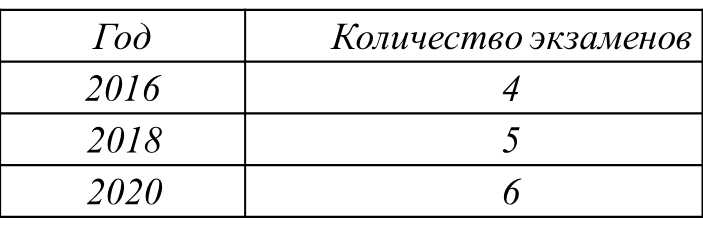 Перспективы / установки
Провести широкое информирование общественности об изменениях Порядка проведения ГИА-9 в части новых требований к получению аттестата.
(размещение информации на сайтах, собрания для родителей обучающихся 8 и 9 классов).
Кол-во участников по предметам по выбору в 2015 г.
Перспективы / установки
Провести профориентацию обучающихся.
Собрать информацию о выборе обучающимися предметов экзаменов (выбор предметов рекомендуется связать с дальнейшим профилем обучения).
Начать составлять организационно- территориальную схему проведения ГИА-9: 
ППЭ по обязательным предметам, по предметам по выбору  – количество, принцип организации (перемещение обучающихся-?, специализация по предметам экзамена-?), места расположения, аудитории…
Перспективы / установки
- Мониторинг обучающихся с ОВЗ (список обучающихся,  наличие, сроки действия, правильность оформления подтверждающих документов, условия проведения экзаменов (на дому, на ПК, устно…).
- Рекомендация обучающимся с ОВЗ проходить ГИА в форме ГВЭ - более щадящей (в том числе по оценке результатов) и  позволяющей обеспечить условия проведения в соответствии с физическими особенностями обучающихся.
Перспективы / установки
3. Обеспечение объективности проведения ГИА-9, исключение возможных нарушений (помощь обучающимся, использование запрещенных на экзаменах  средств и материалов, утечки материалов в сеть). 
Усиление внешнего контроля (ОН, инспекторы, представители Департамента)?
Что делать?
1. В районах различная степень объективности проведения экзаменов. Районы, в которых допускались отдельные нарушения Порядка, должны сделать необходимые выводы и создать условия для повышения обективности.
2. Повысить качество и эффективность работы:
- ОН: подбор (люди, нацеленные на неформальное выполнение обязанностей), качественная подготовка. Вручить благодарности лучшим ОН по итогам ГИА-9 в 2015 г.;
- уполномоченных ГЭК - не должны быть представители школ – ППЭ, иначе не выполняется функция  внешнего контроля.
3. Рассмотреть возможность перемещения работников ППЭ, если обучающихся на экзаменах по обязательным предметам не перемещаем (в основном). Рекомендация – создавать постоянный состав работников ППЭ на все экзамены.